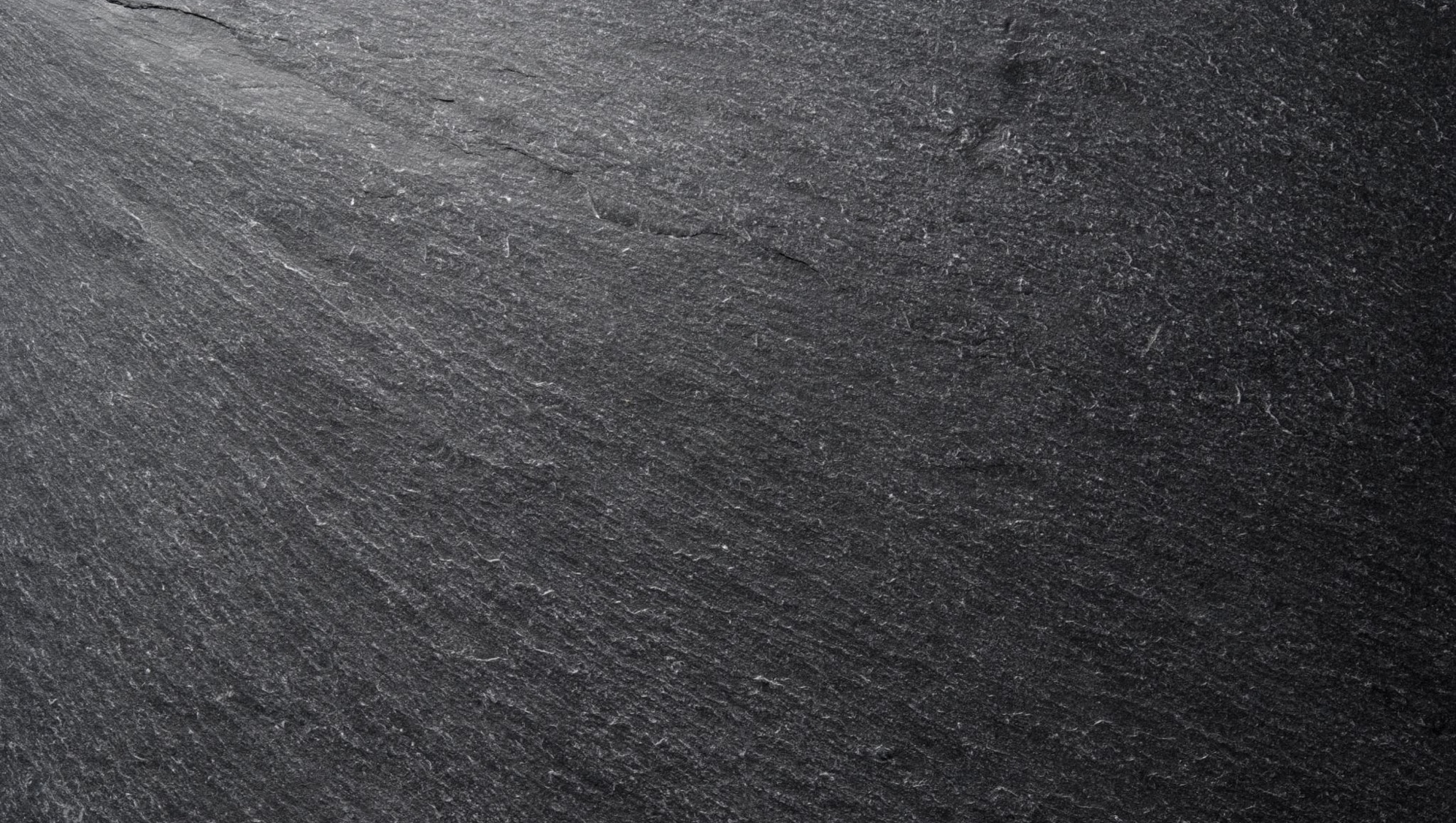 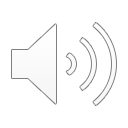 Fašizam, nacizam I antifašizam
Prof. dr Bojan Vranić
Nezavisna država hrvatska (NDH) – ustaški pokret Ante Pavelića u Hrvatskoj;
Nacionalazam hrvatske države i fašizam;
Fasizam: kult vođe, teror i antisrpstvo i antisemitizam kao rasistički element, logori.

Jugoslovenski narodni pokret Zbor - Dimitrije Ljotić (1935.);
Fašizam: kult vođe, antisemitizam i pravnoslavno-verski fanatizam.
Fašizam na Zapadnom Balkanu
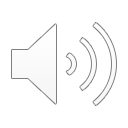 Neofašizam
Nakon 1945. fašizam je ušao u fazu društvenih pokreta ekstremne desnice 
Francuska: Front Nacional;
Jobbik (Mađarska) i Zlatna zora (Grčka), Obraz i Nacionalni stroj (Srbija).
Negiranje holokausta kao savremeni neofašizam;
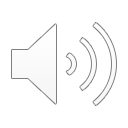 AntiFašizam
Nemački Osnovni zakon i princip borbene demokratije;
Krivica, sećanje, izvinjenje;
Jevreji, Izrael i Simon Vizental centar;
Antifašizam kao afirmacija slobode pojedinca i izgradenje identiteta;
Zapadni Balkan: tekovine AVNOJ-a.
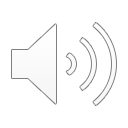